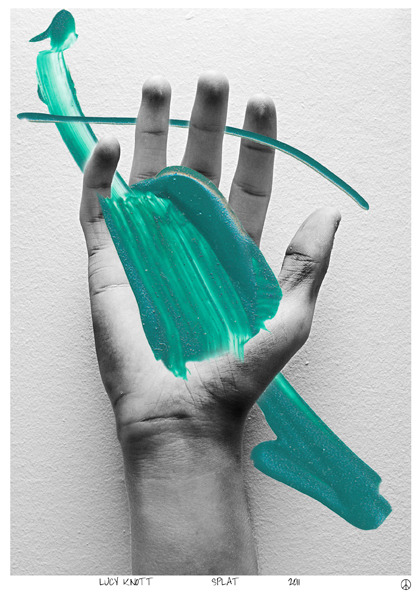 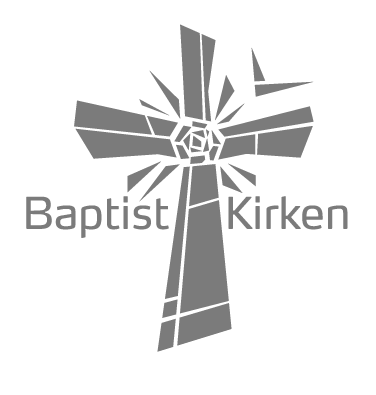 INNOVATIV KIRKE
Et forløb for menigheder, der ønsker at være mere kreative og nyskabende
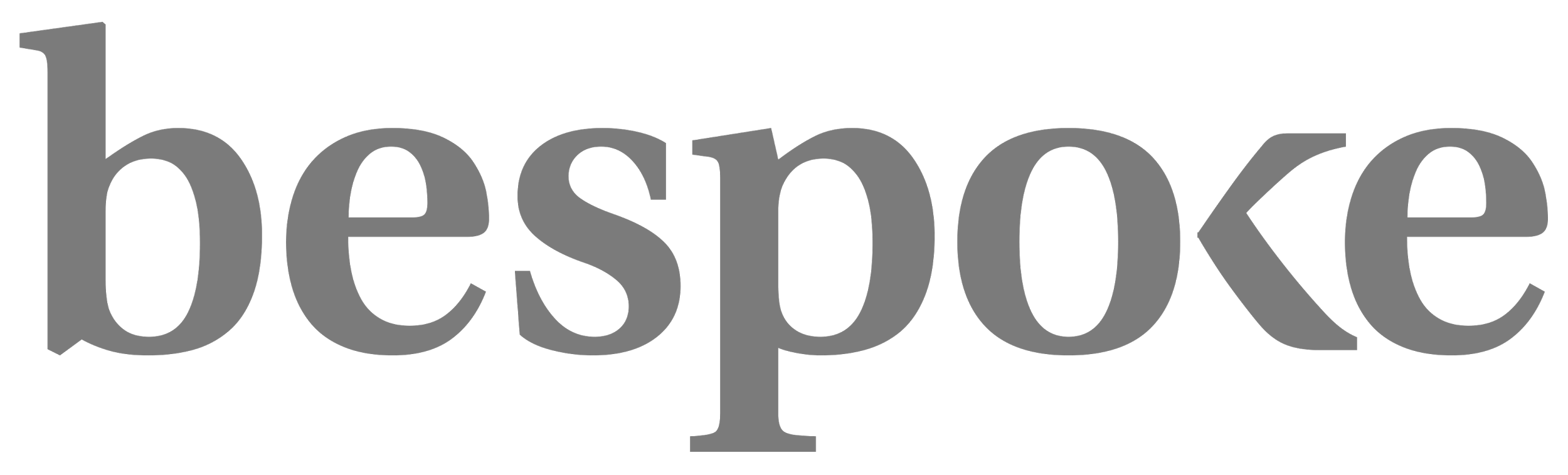 BAGGRUND & UDFORDRING
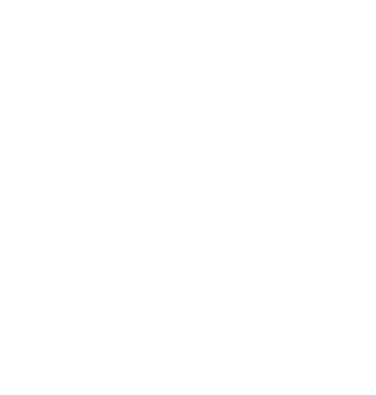 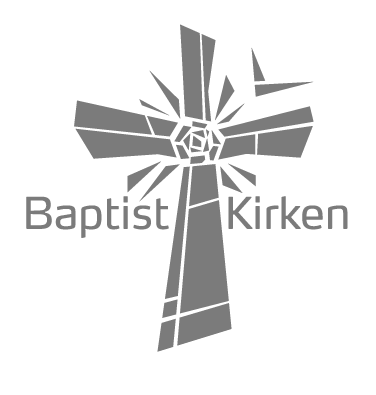 Formålet med Innovativ Kirke er at flere må opleve Guds kærlighed og mærke, hvad Jesu liv betyder for os i dag!
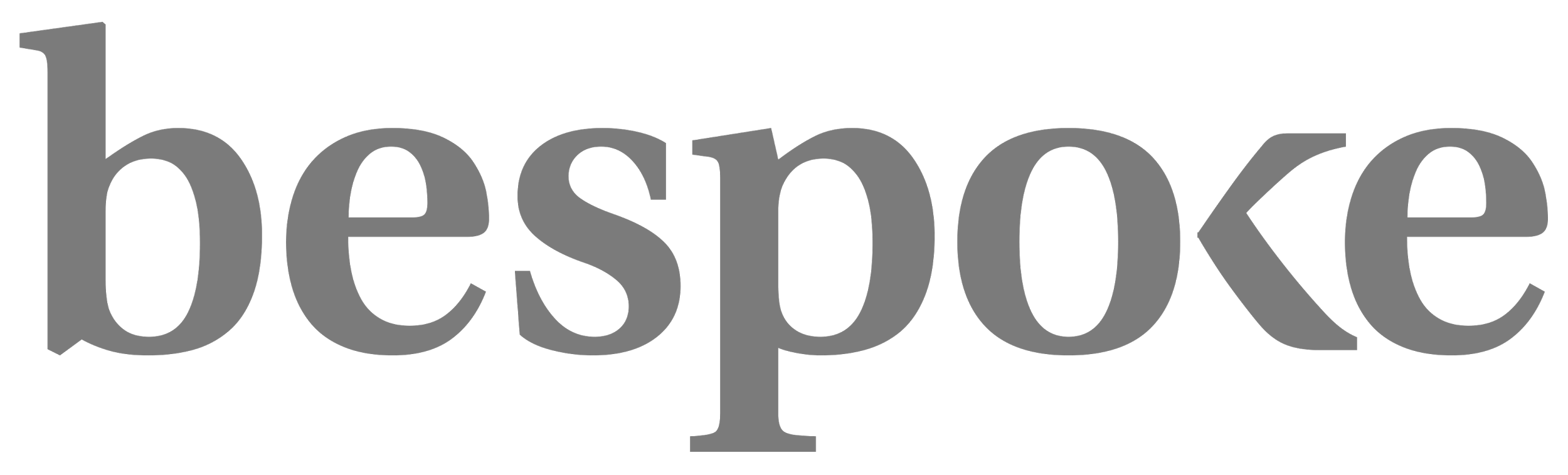 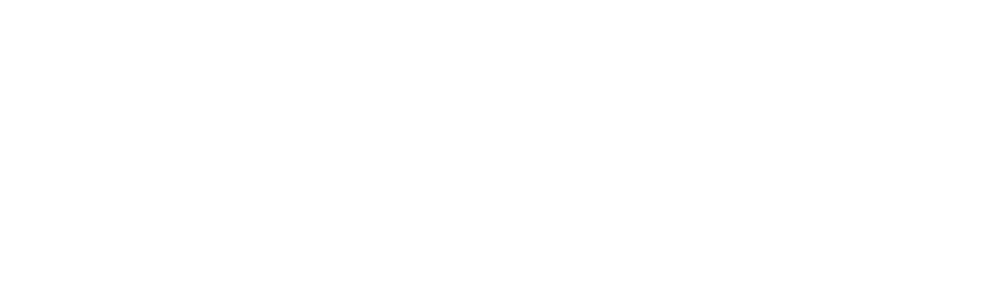 BAGGRUND & UDFORDRING
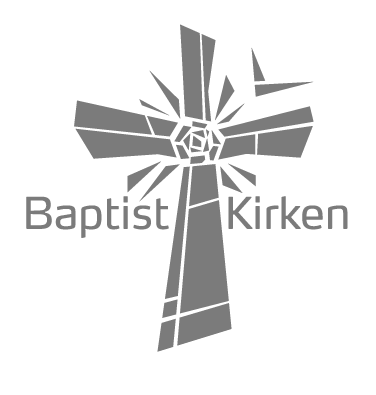 I dagens samfund har kirken brug for at udvikle sig. Evangeliet har ikke mistet sin relevans, men kirken kan som organisation stå i vejen for det uforanderlige budskab, hvis den ikke er klar til at forandre sig i takt med verden.
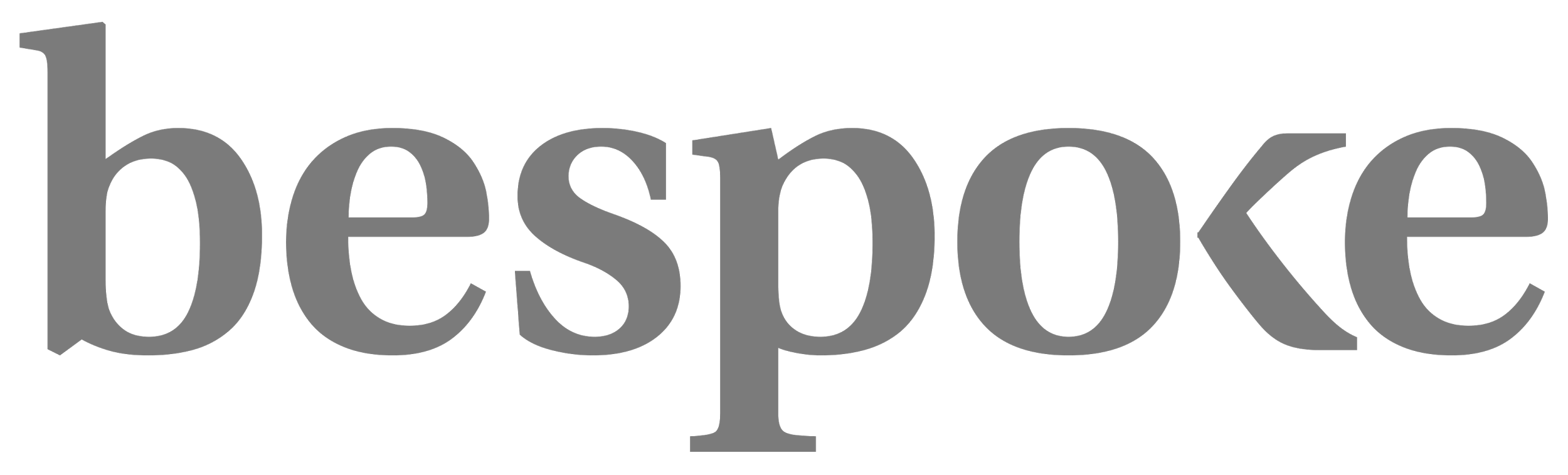 [Speaker Notes: Derfor har Baptistkirken i Danmark sat et projekt i gang med ønsket om at skabe et tilbud til lokale kirker. Det skal have fokus på træning af kreative processer, som er en vigtig del af menighedsudvikling. Træning i at skabe nye tiltag med udgangspunkt i det potentiale og de ressourcer, der allerede er til stede i menighederne. Kreativiteten har vi alle allerede fået fra Gud. Udfordringen er at kunne mestre en skabende proces - fra at identificere et behov til at komme med relevante idéer og tiltag. Det skal vi lære, hvis vi som kirke vil se fornyet liv og vækst. 

Forløbene har fokus på at træne nysgerrighed på verden og en øvelse i at omsætte det, vi lærer, til nye ideer og tiltag. Hjertet i Innovativ Menighed er at flere må opleve Guds kærlighed og mærke, hvad Jesus liv betyder for os i dag. Vi tror på vækst i fællesskaber, antal og i åndelighed.
 Derfor har Baptistkirken i Danmark sat et projekt i gang med ønsket om at skabe et tilbud til lokale kirker. Det skal have fokus på træning af kreative processer, som er en vigtig del af menighedsudvikling. Træning i at skabe nye tiltag med udgangspunkt i det potentiale og de ressourcer, der allerede er til stede i menighederne. Kreativiteten har vi alle allerede fået fra Gud. Udfordringen er at kunne mestre en skabende proces - fra at identificere et behov til at komme med relevante idéer og tiltag. Det skal vi lære, hvis vi som kirke vil se fornyet liv og vækst. 

Forløbene har fokus på at træne nysgerrighed på verden og en øvelse i at omsætte det, vi lærer, til nye ideer og tiltag. Hjertet i Innovativ Menighed er at flere må opleve Guds kærlighed og mærke, hvad Jesus liv betyder for os i dag. Vi tror på vækst i fællesskaber, antal og i åndelighed.]
MULIGHEDEN
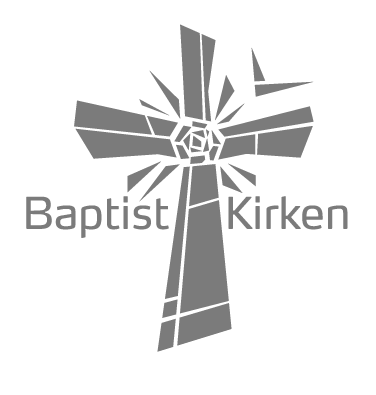 Vi ser en unik mulighed i at træne menighederne i kreativitet og innovation og arbejde med konkrete ideer og løsninger, der udfolder kirkens potentiale.

Vi arbejder med menigheden, hvor den er og med de ressourcer, der er tilstede.
Menigheden vil lære at identificere relevante behov i samfundet, og omsætte ideer til virkelighed.
Målsætningen er vækst både numerisk og åndeligt.
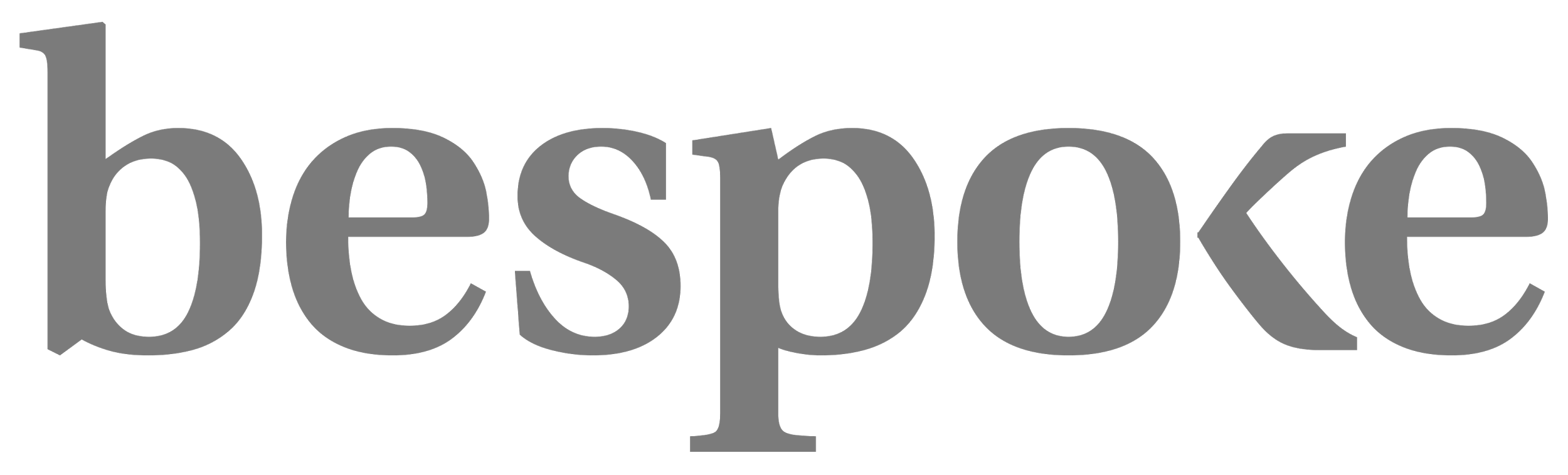 [Speaker Notes: Derfor har Baptistkirken i Danmark sat et projekt i gang med ønsket om at skabe et tilbud til lokale kirker. Det skal have fokus på træning af kreative processer, som er en vigtig del af menighedsudvikling. Træning i at skabe nye tiltag med udgangspunkt i det potentiale og de ressourcer, der allerede er til stede i menighederne. Kreativiteten har vi alle allerede fået fra Gud. Udfordringen er at kunne mestre en skabende proces - fra at identificere et behov til at komme med relevante idéer og tiltag. Det skal vi lære, hvis vi som kirke vil se fornyet liv og vækst. 

Forløbene har fokus på at træne nysgerrighed på verden og en øvelse i at omsætte det, vi lærer, til nye ideer og tiltag. Hjertet i Innovativ Menighed er at flere må opleve Guds kærlighed og mærke, hvad Jesus liv betyder for os i dag. Vi tror på vækst i fællesskaber, antal og i åndelighed.
 Derfor har Baptistkirken i Danmark sat et projekt i gang med ønsket om at skabe et tilbud til lokale kirker. Det skal have fokus på træning af kreative processer, som er en vigtig del af menighedsudvikling. Træning i at skabe nye tiltag med udgangspunkt i det potentiale og de ressourcer, der allerede er til stede i menighederne. Kreativiteten har vi alle allerede fået fra Gud. Udfordringen er at kunne mestre en skabende proces - fra at identificere et behov til at komme med relevante idéer og tiltag. Det skal vi lære, hvis vi som kirke vil se fornyet liv og vækst. 

Forløbene har fokus på at træne nysgerrighed på verden og en øvelse i at omsætte det, vi lærer, til nye ideer og tiltag. Hjertet i Innovativ Menighed er at flere må opleve Guds kærlighed og mærke, hvad Jesus liv betyder for os i dag. Vi tror på vækst i fællesskaber, antal og i åndelighed.]
FORLØBET
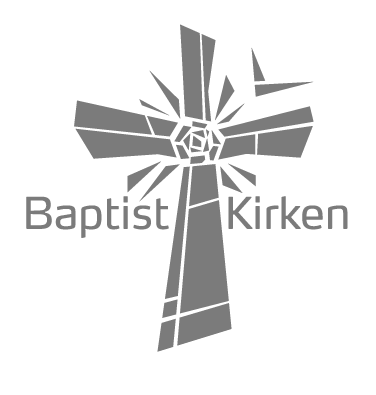 Processen består af fire workshops
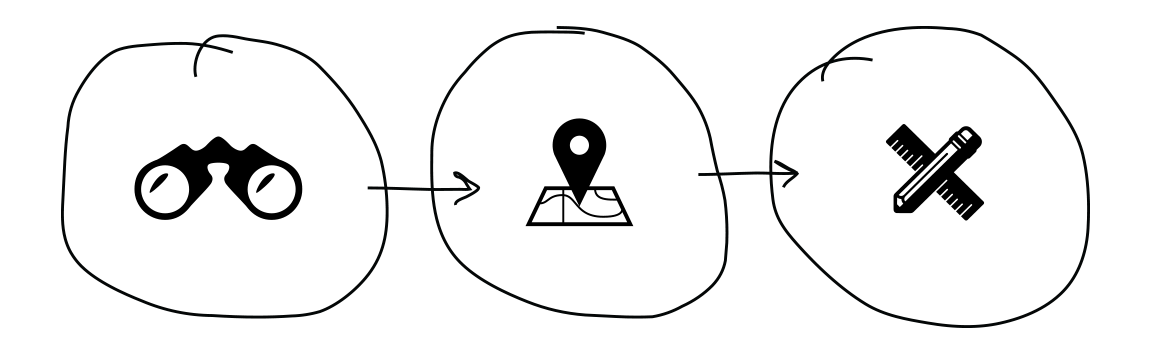 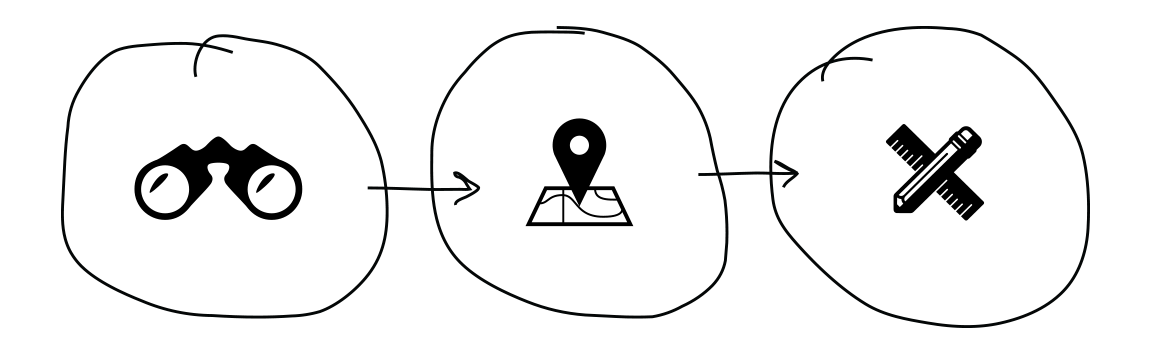 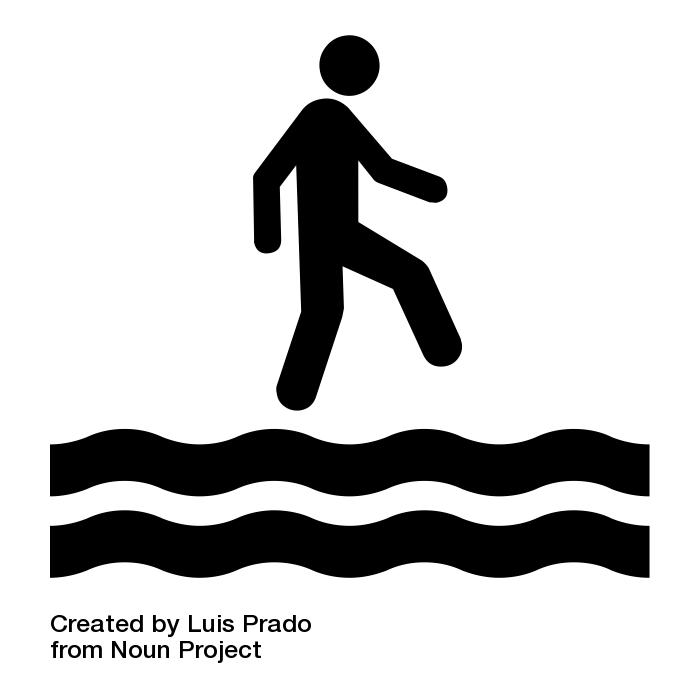 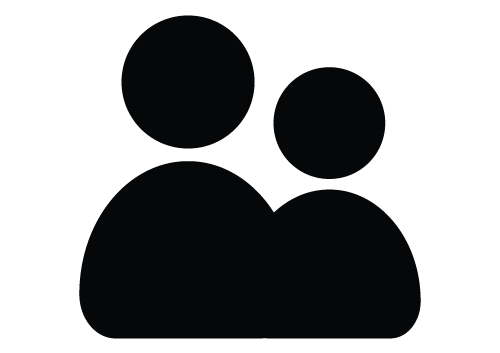 #1 HVEM VI ER
#2 VERDEN OMKRING OS
#3 NYE LØSNINGER
#4 FORANKRING
Se verden i et nyt lys og menighedens rolle heri.
Designe og afprøve nye ideer og tiltag.
Forstå processen og forankre nye tiltag og strukturer i menigheden
Se potentialet i menigheden skabe grundlag for forandring.
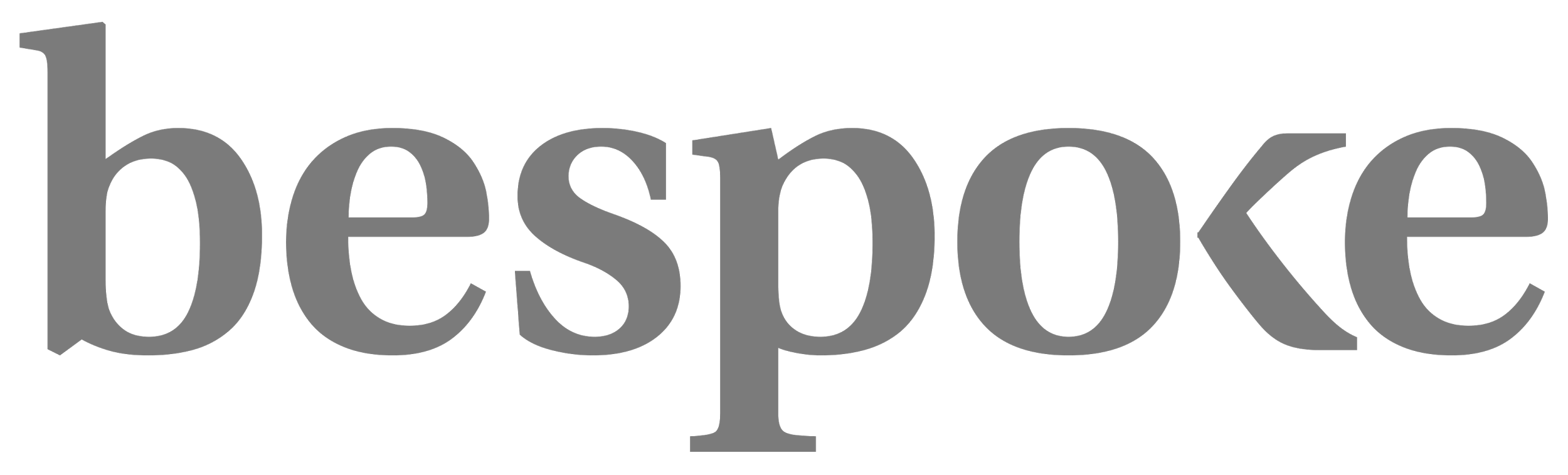 FASE #1 OPDAGELSE
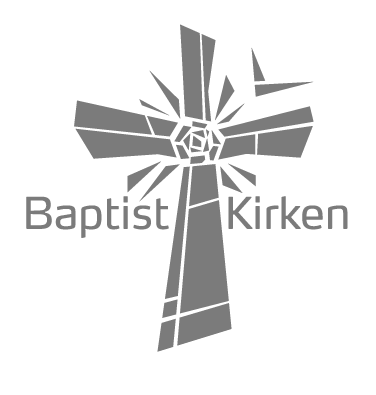 INTENTION
Se potentialet i menigheden skabe grundlag for forandring.


RESULTAT

Menighedens drømme identificeret.
Et klart billede af menighedens styrker.
Målgrupper vi drømmer om at gøre en forskel for internt såvel som externt.
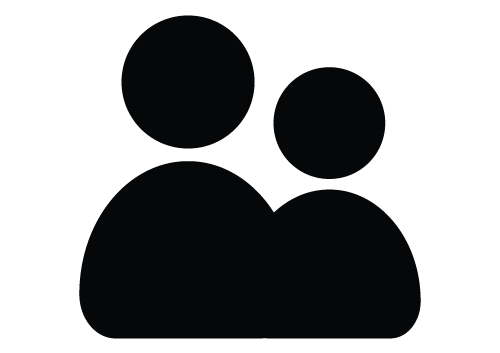 #1 HVEM VI ER
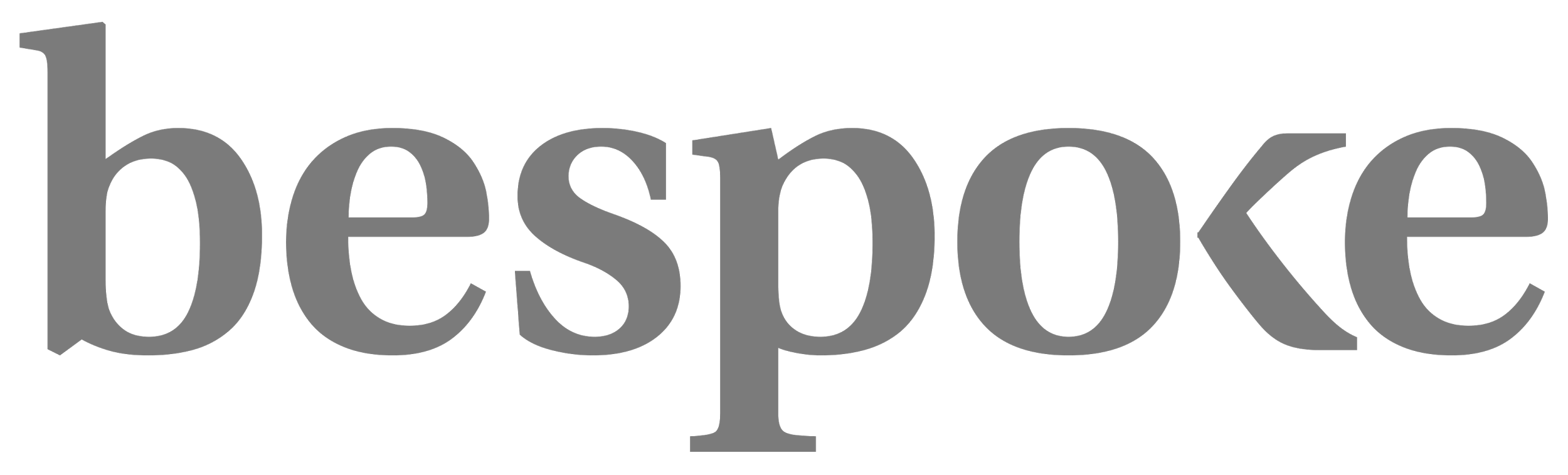 FASE #2 RETNING
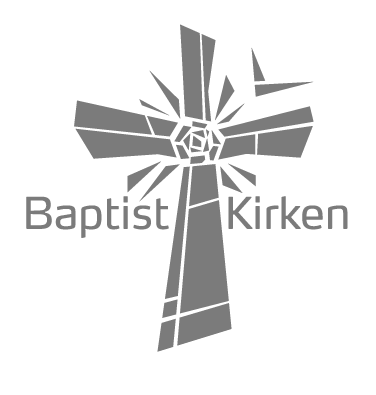 INTENTION
Se verden i et nyt lys og menighedens rolle heri.


RESULTAT

Forståelse af den kontekst vi som menighed er en del af.
At kunne verden med andres briller.
Inspiration fra verden omkring os.
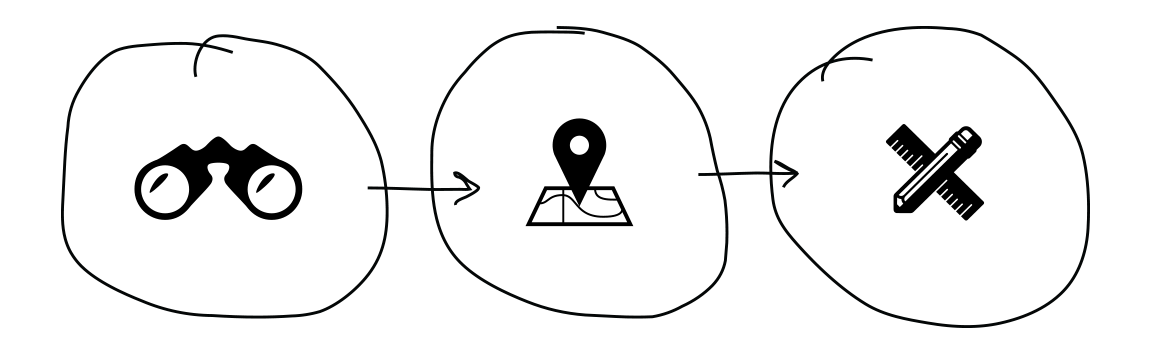 #2 VERDEN OMKRING OS
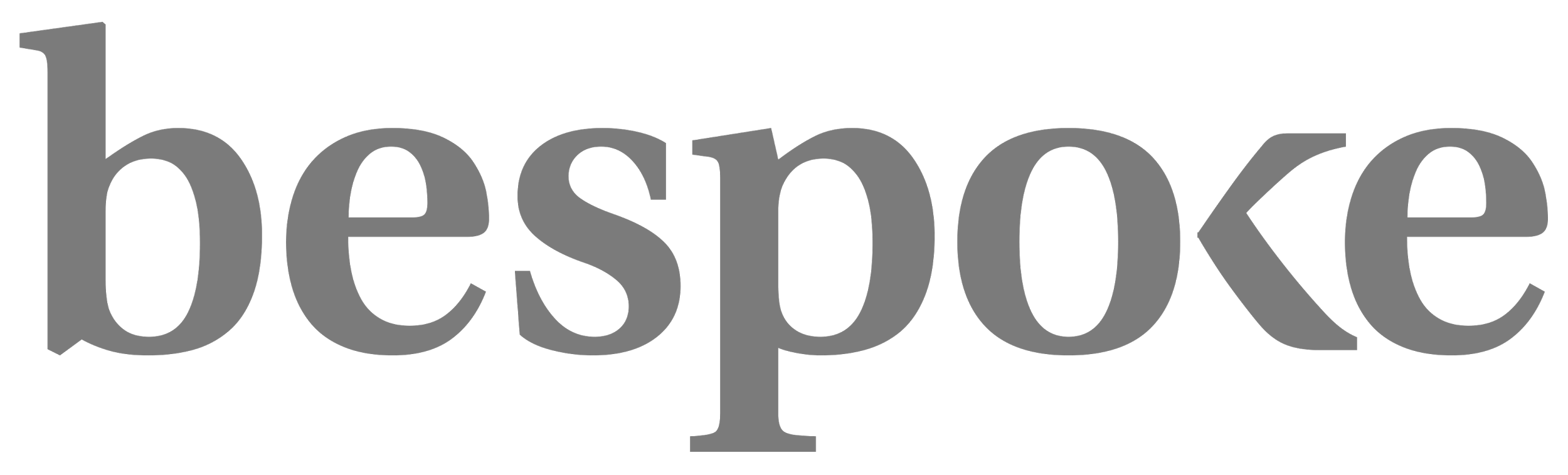 FASE #3 DESIGN
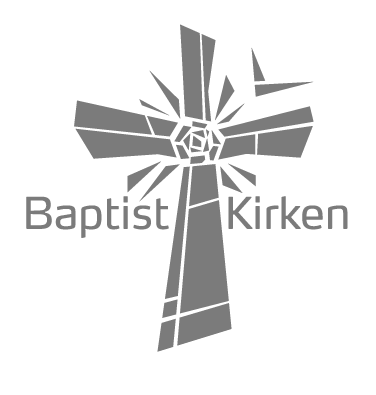 INTENTION
Designe og afprøve nye ideer og tiltag.


RESULTAT

Design af konkrete tiltag baseret på menighedens drøm og viden skabt i de tidligere workshops.
3-5 konkrete ideer med handlingsplaner til at prototype.
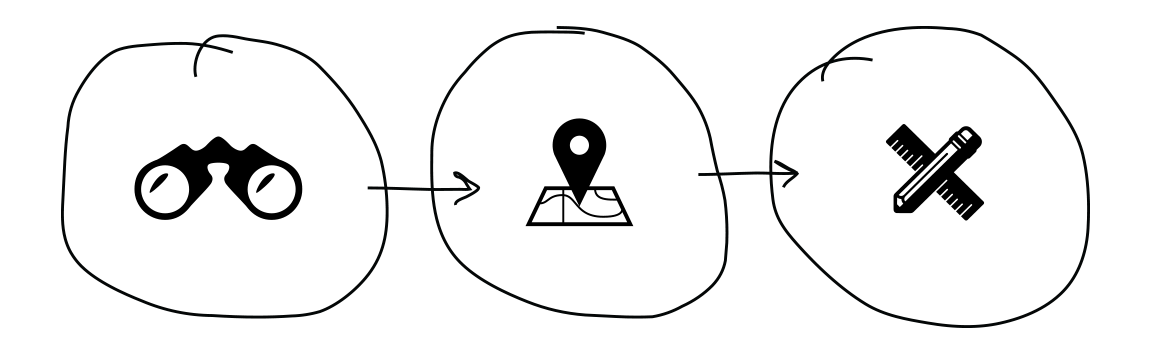 #3 NYE LØSNINGER
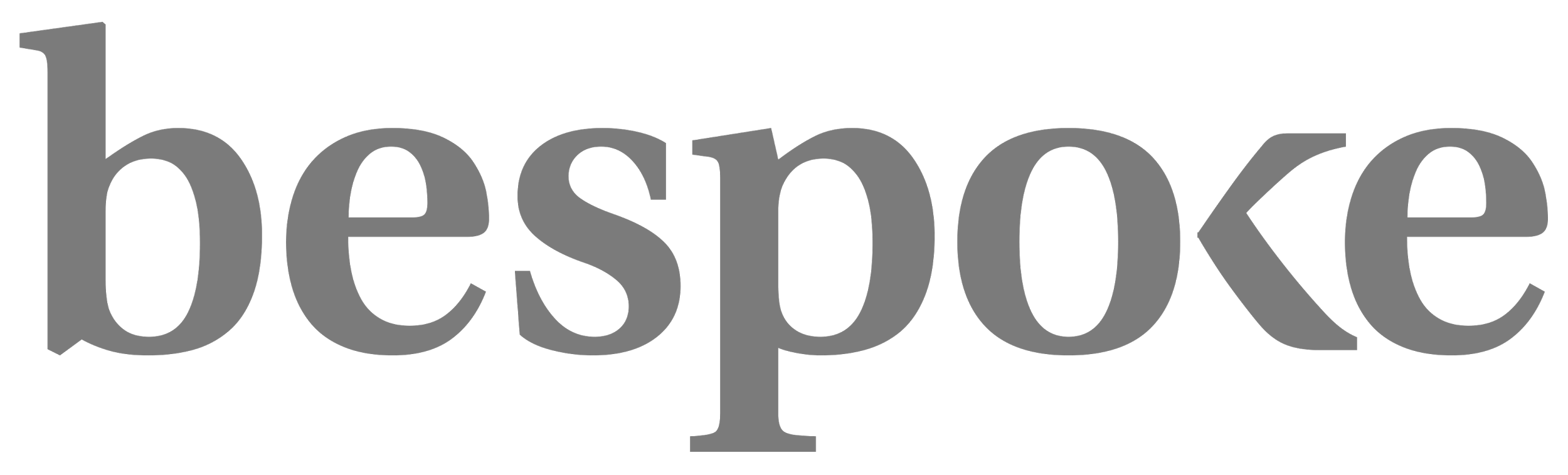 FASE #4 FORANKRING
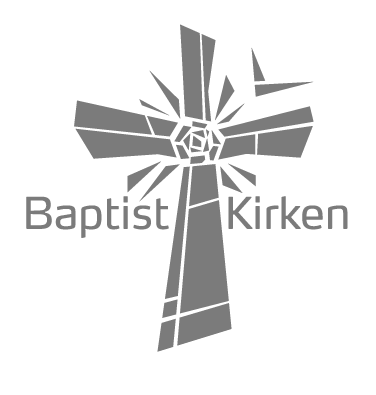 INTENTION
Forstå processen og forankre nye tiltag og strukturer i menigheden.


RESULTAT

Læring fra afprøvede prototyper.
Retninger for fremtiden.
Handlingsplan og aftaler.
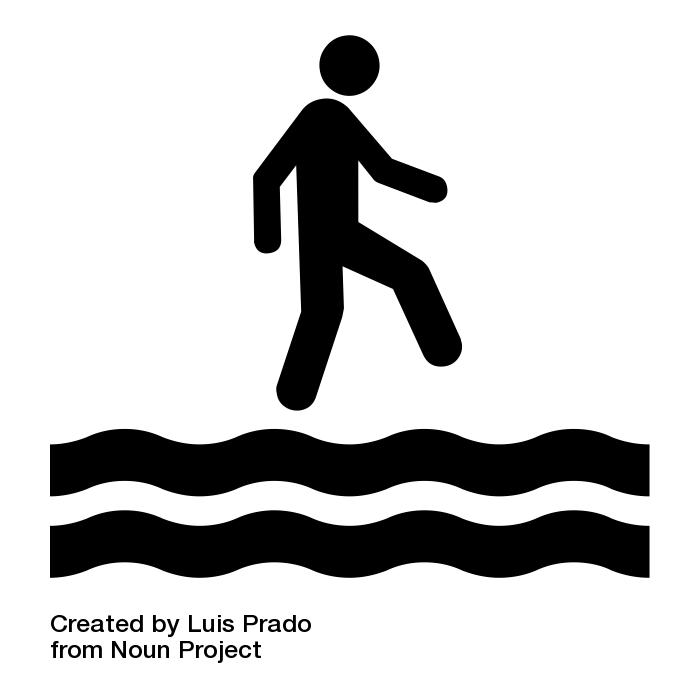 #4 FORANKRING
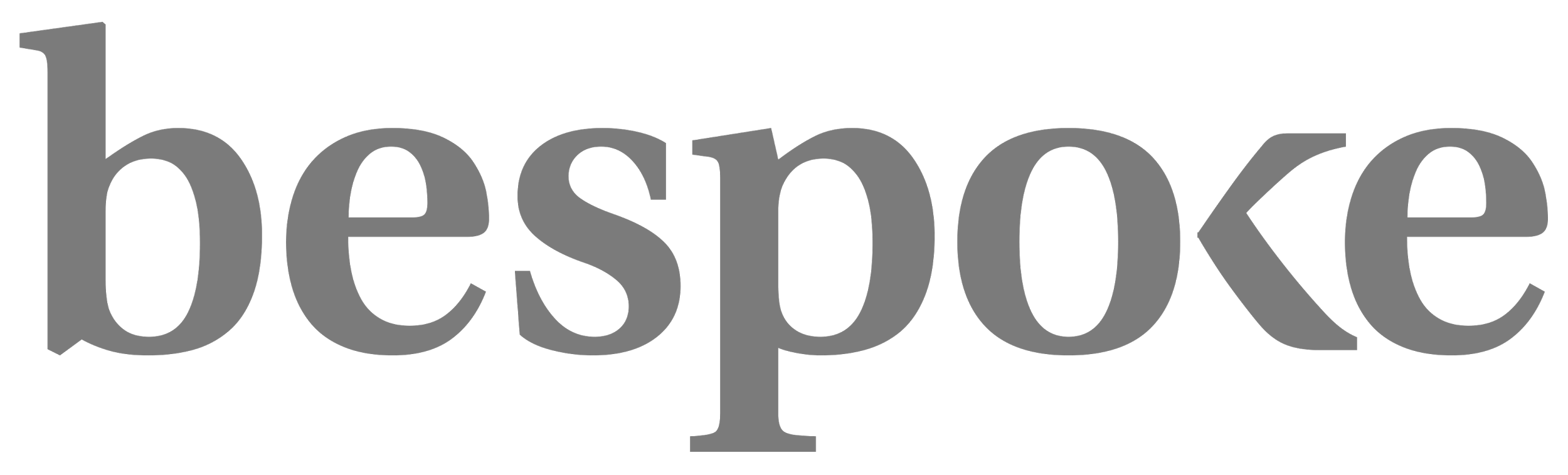 NOGET FOR OS?
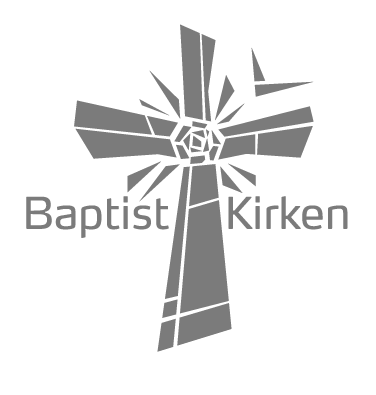 Er “Innovativ kirke” noget for os?

I har grundlæggende en velfungerende* menighed.
I ønsker at udforske nye måder, hvorpå I kan nå mennesker med evangeliet.
I er klar til at blive udfordret af og med hinanden.
I ønsker at afsætte tid og ressourcer til en innovationsproces.
I har tro på, at Gud har et kald til jer som menighed.
I tør træde ud på vandet - tænke og prøve nyt.

Alle interesserede menigheder vil få en samtale, som skal afklare, om der er grundlag for processen. Forløbet tilpasses den enkelte kirkes behov.
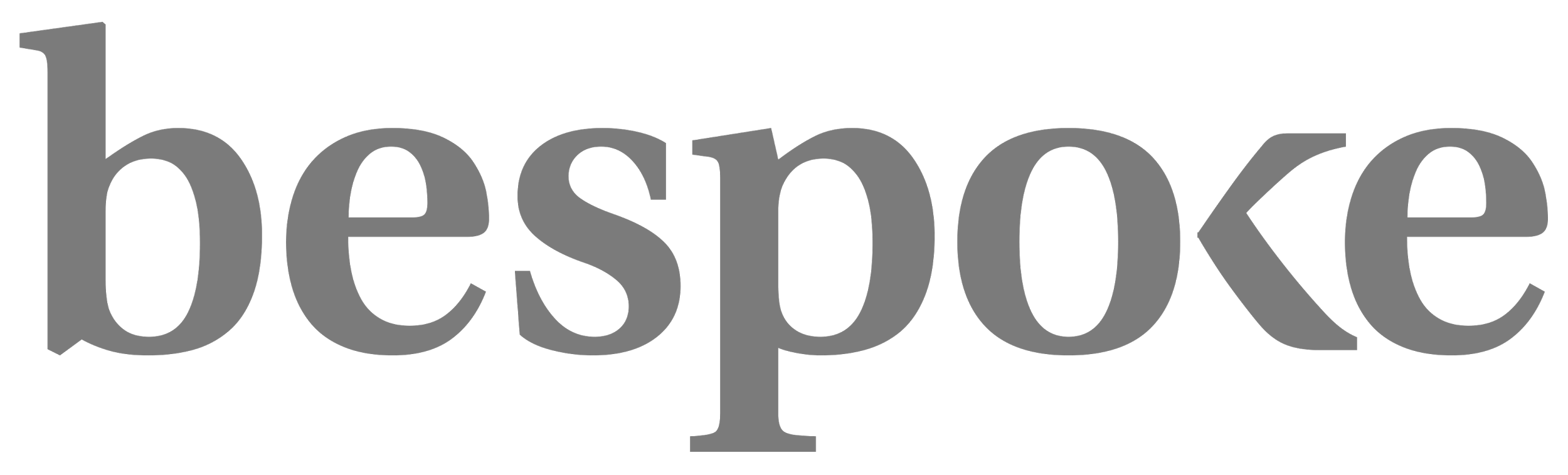 [Speaker Notes: Vores menigheder er heldigvis ikke alle ens og vi er ikke alle det samme sted som lokal kirke. For nogen vil denne træning i innovation være netop det, som menigheden har brug for, mens andre ikke vil være helt klar endnu. Kan i sige ja til følgende, er der stor sandsynlighed for, at Innovativ Menighed er er noget for jer:
velfungerende…. det her er ikke krisehjælp! Menigheden fungerer, men kan fungere bedre!]
HVAD LÆRER VI?
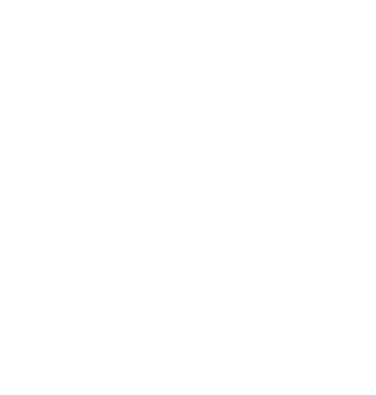 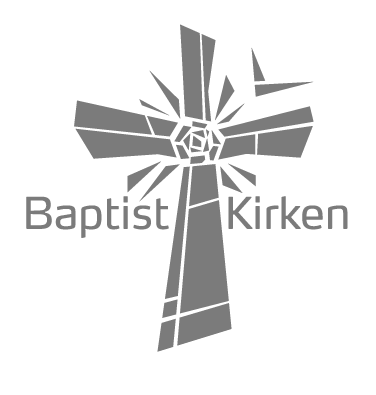 Hvad får vi ud af forløbet?

En bedre forståelse af jeres menighed, og hvad I brænder for.
Udforskning af de muligheder netop jeres menighed har for at udleve evangeliet på nye måder.
En fælles, skabende proces og et fælles, kreativt sprog til fremtiden.
Konkrete redskaber og metoder til at skabe, forstå og teste nye idéer og tiltag.
Kreativ selvtillid som medlemmer og som fællesskab.
En fælles rejse som menighed, hvor I lærer nyt om jer selv og Verden omkring jer.
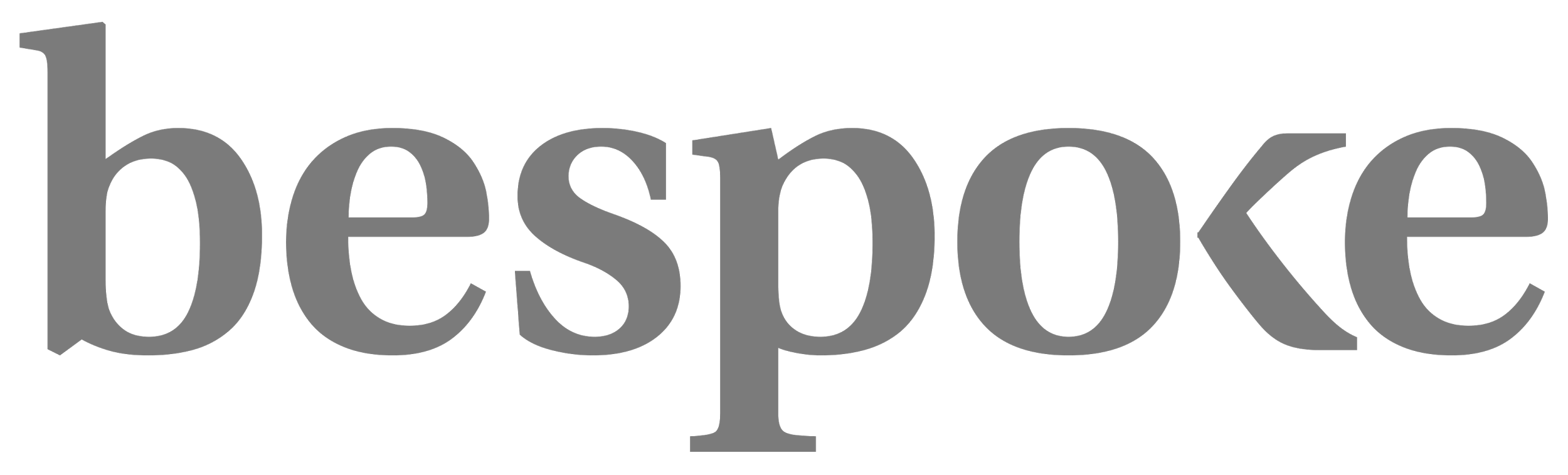 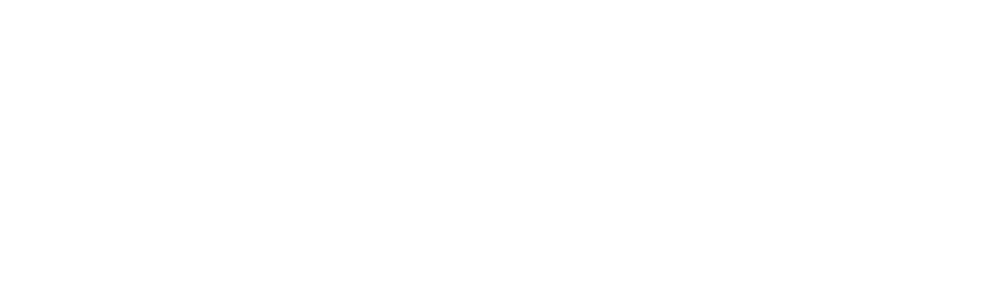 [Speaker Notes: “Innovative kirker” vil træne det at finde nye løsninger frem for at I får serveret dem. Forløbet ses som startskuddet til en mere innovativ og kreativ menighed, der forstår at holde sig relevant for sine medlemmer og sin omverden. Menighedens drømme og håb er en vigtig del af forløbet. Resultatet vil derfor også være forskelligt, men fælles vil være:]
FORLØB FOR MENIGHEDEN
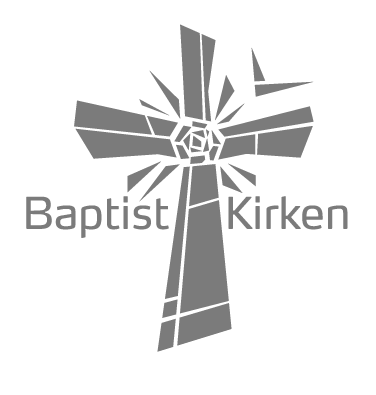 Mellem hver workshop følger facilitator og menighedsrepræsentanten op for at tilpasse processen og sikre mest mulig værdi for menigheden.
#1.WORKSHOP
#2.WORKSHOP
#3.WORKSHOP
#4.WORKSHOP
Opfølgning
med facilitator
Samtale med facilitator
Opfølgning
med facilitator
Opfølgning
med facilitator
Alle workshops vil vare ca. 3 timer og foregå i den pågældende menighed.
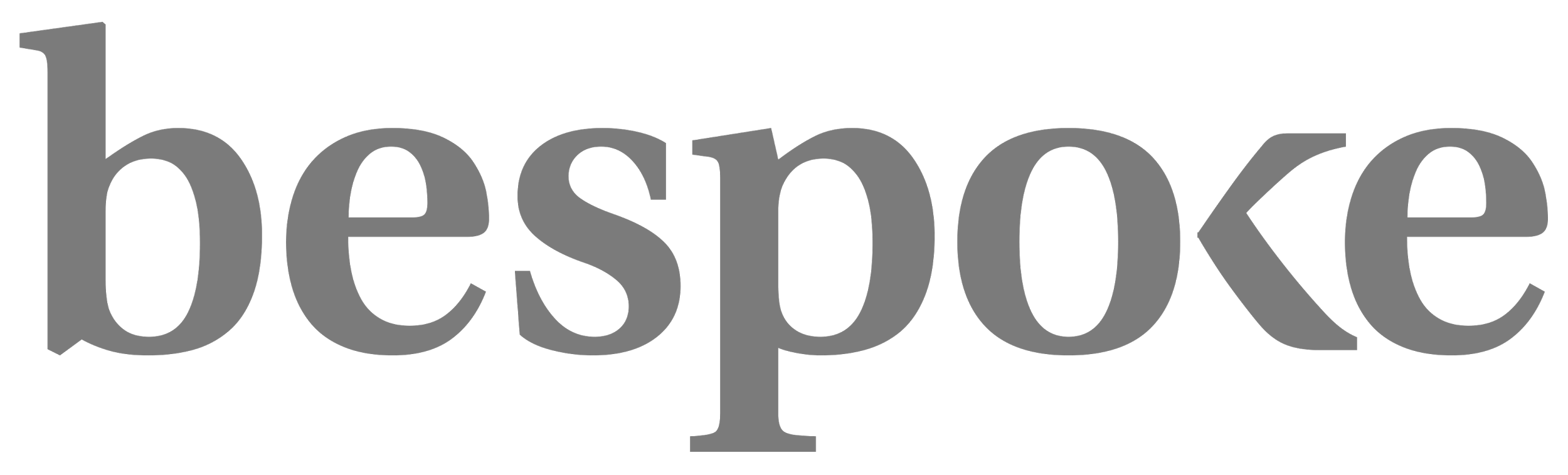 HVAD LÆRER VI?
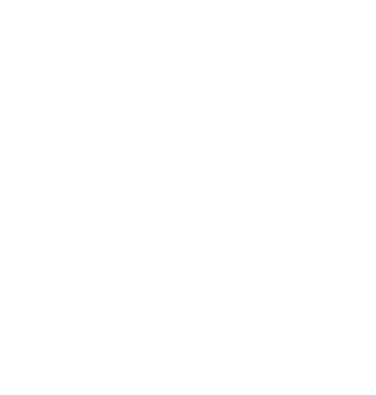 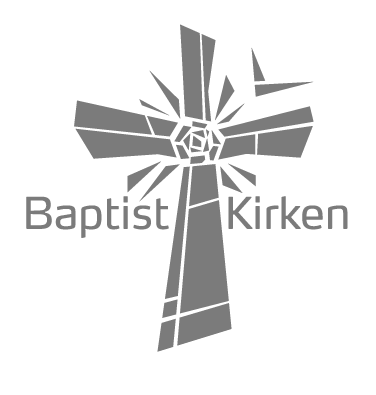 Hvad får vi ud af forløbet?

En bedre forståelse af jeres menighed, og hvad I brænder for.
Udforskning af de muligheder netop jeres menighed har for at udleve evangeliet på nye måder.
En fælles, skabende proces og et fælles, kreativt sprog til fremtiden.
Konkrete redskaber og metoder til at skabe, forstå og teste nye idéer og tiltag.
Kreativ selvtillid som medlemmer og som fællesskab.
En fælles rejse som menighed, hvor I lærer nyt om jer selv og Verden omkring jer.
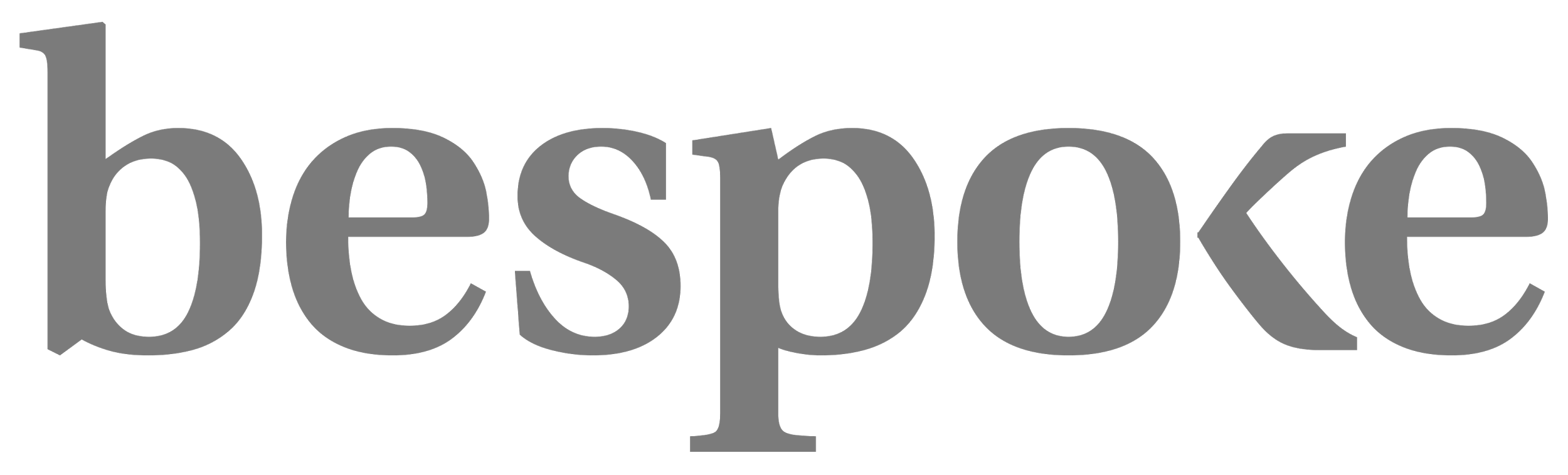 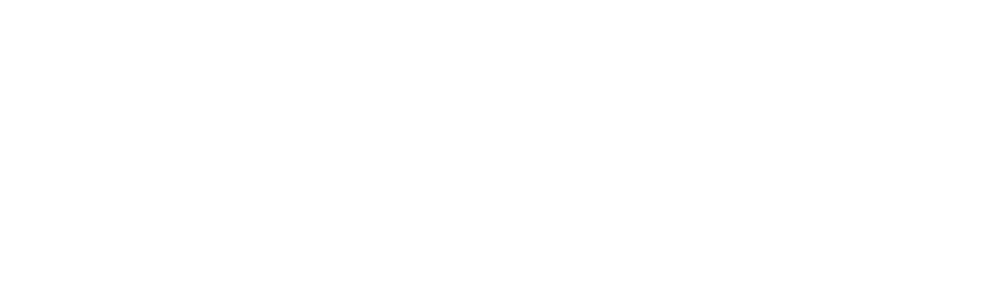 [Speaker Notes: “Innovative kirker” vil træne det at finde nye løsninger frem for at I får serveret dem. Forløbet ses som startskuddet til en mere innovativ og kreativ menighed, der forstår at holde sig relevant for sine medlemmer og sin omverden. Menighedens drømme og håb er en vigtig del af forløbet. Resultatet vil derfor også være forskelligt, men fælles vil være:]
HVAD LÆRER VI?
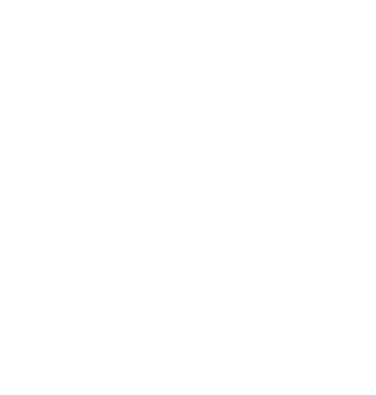 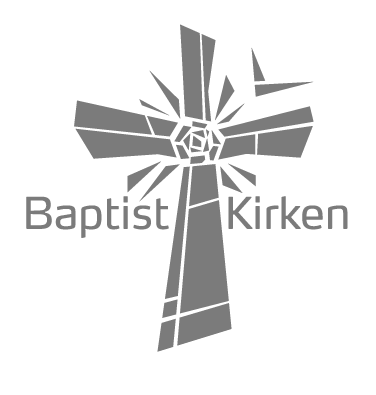 Ansøgningskriterier

Menigheden skal formulere, hvad de gerne vil med denne proces. 
Menigheden skal være rimelig velfungerende.
Der skal være én kontaktperson i menigheden.
Menighederne skal ansøge om at blive en del af ”Innovative kirker”. Der er ingen fast deadline, men menighederne vil blive igangsat løbende. Det påregnes at en pilotmenighed og fem andre påbegynder processen i 2016. Fem andre i 2017.
Pris
Forløbet inkluderer fire workshops á 3 timer for 10-30 mennesker.
Egenbetaling: Min. 25 kr./medlem af menigheden.

Kontakt
Kontakt Lone Møller-Hansen, tlf. 23474015, email: lone@baptistkirken.dk

Det er ledelsen i BaptistKirken, der udvælger de menigheder, der får mulighed til at deltage i ”Innovative kirker” i denne omgang.
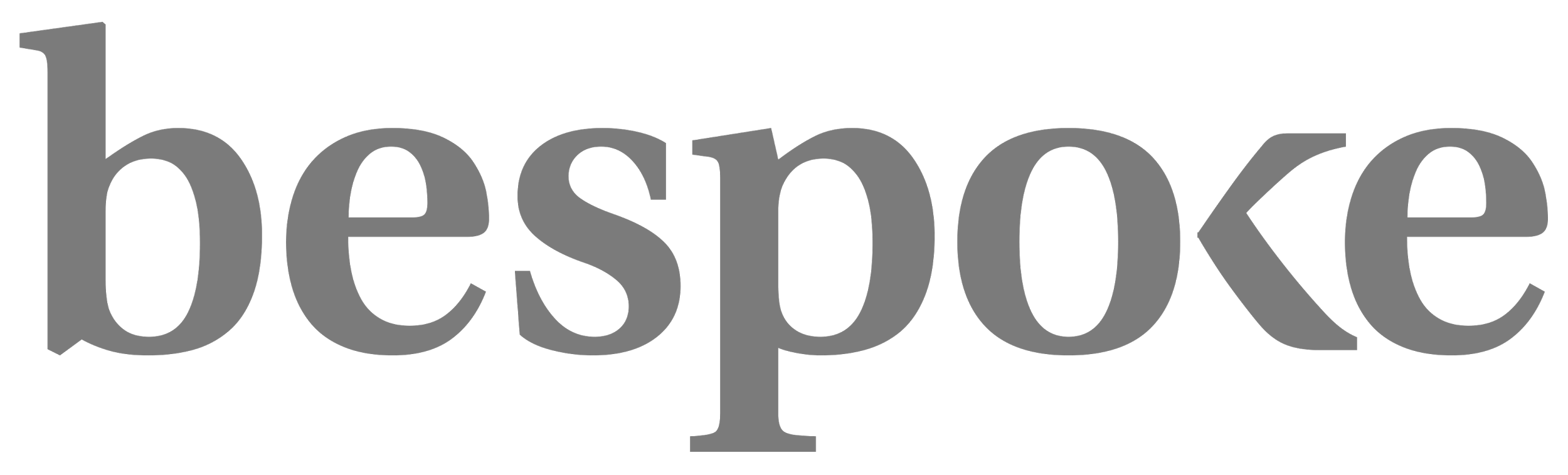 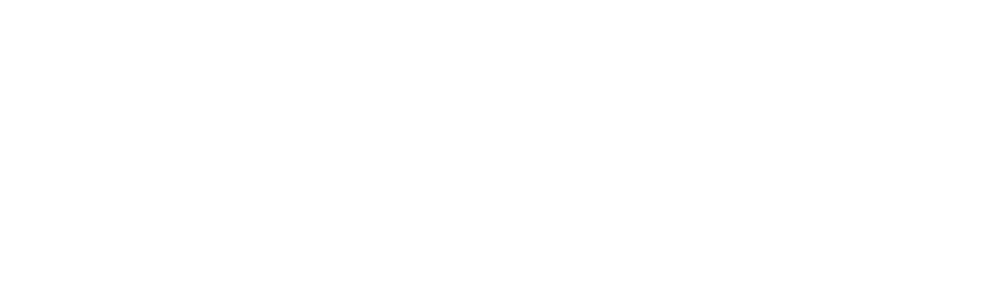 [Speaker Notes: “Innovative kirker” vil træne det at finde nye løsninger frem for at I får serveret dem. Forløbet ses som startskuddet til en mere innovativ og kreativ menighed, der forstår at holde sig relevant for sine medlemmer og sin omverden. Menighedens drømme og håb er en vigtig del af forløbet. Resultatet vil derfor også være forskelligt, men fælles vil være:]
HVAD LÆRER VI?
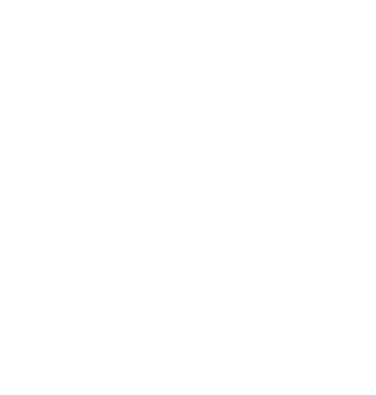 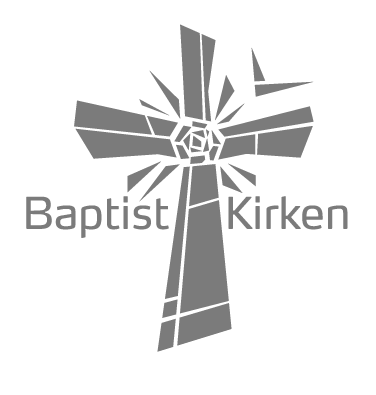 Proceskonsulent

Charlotte Bekker Willer
Tlf. 61376068
Email: ckbwiller@gmail.com
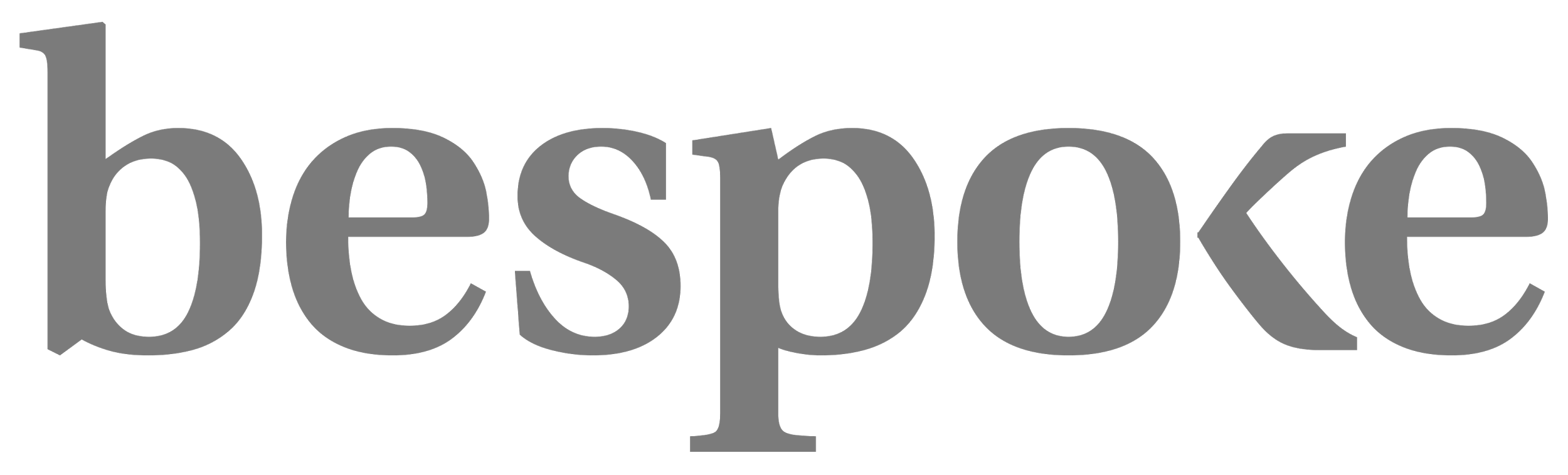 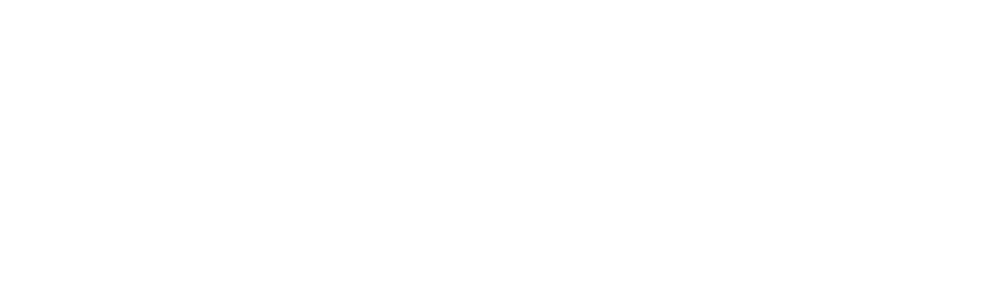 [Speaker Notes: “Innovative kirker” vil træne det at finde nye løsninger frem for at I får serveret dem. Forløbet ses som startskuddet til en mere innovativ og kreativ menighed, der forstår at holde sig relevant for sine medlemmer og sin omverden. Menighedens drømme og håb er en vigtig del af forløbet. Resultatet vil derfor også være forskelligt, men fælles vil være:]